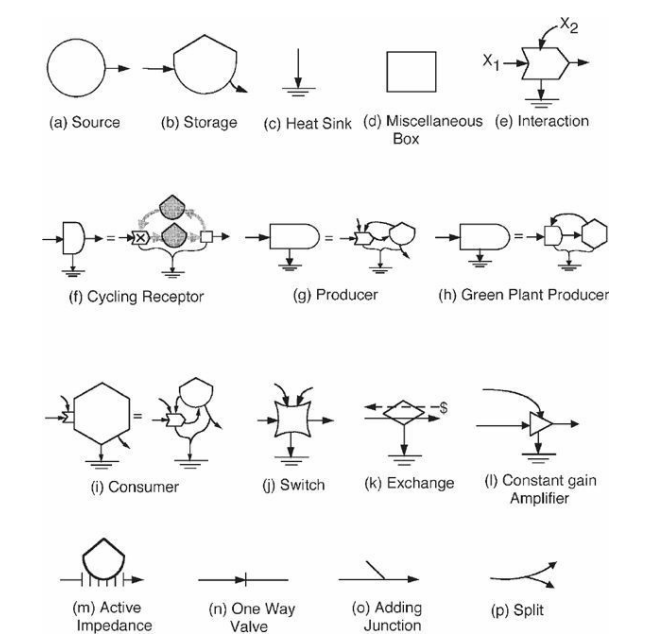 Odum  Flowchart Symbols
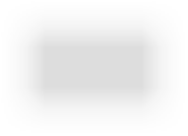 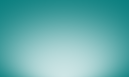 hv
hv
hv
Wheat
W-UK
W-IR
PMillet
Pmillet - S
Pmillet - T
C3
C3
C3
C4
C4
C4